Husnuzon
10
Kelompok 1

Adimas B.N (1)
Ahmad N. Aji (3)
Sarastia
Shabilla Karimah
Yeni Fuji Astuti
HusnuzonClick to Begin
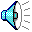 PICTURE 
START
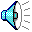 8
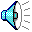 7
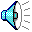 6
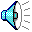 5
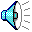 4
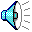 3
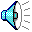 2
Begin Presentation